المحاسبة في شركات التامين / المصروفات
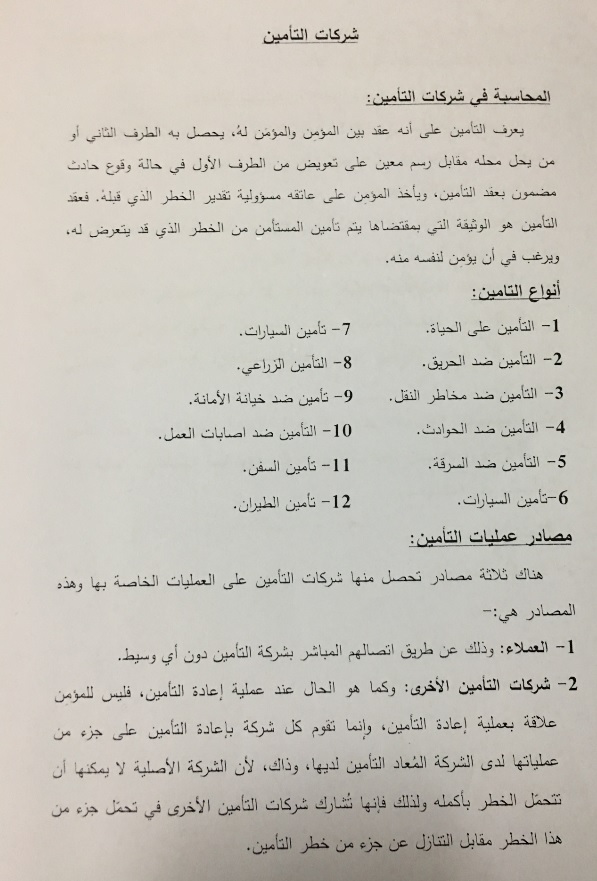 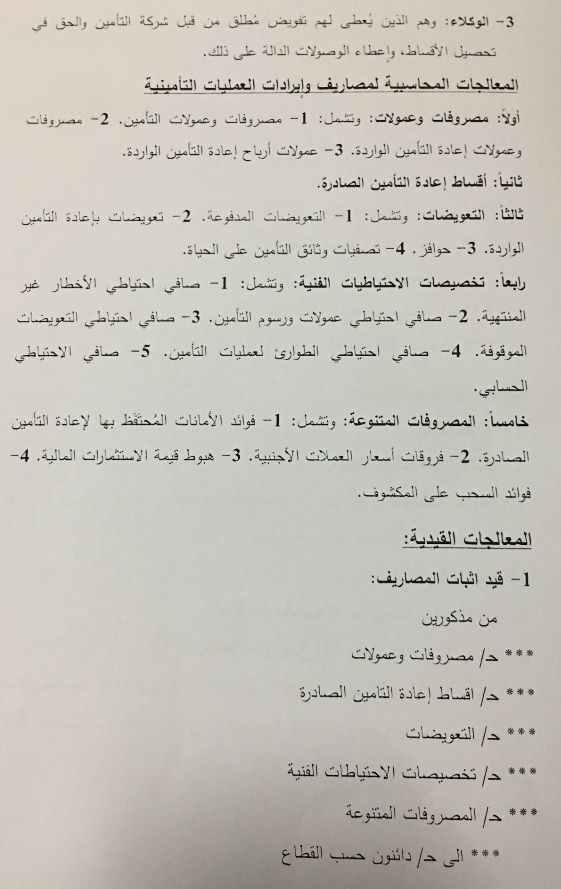